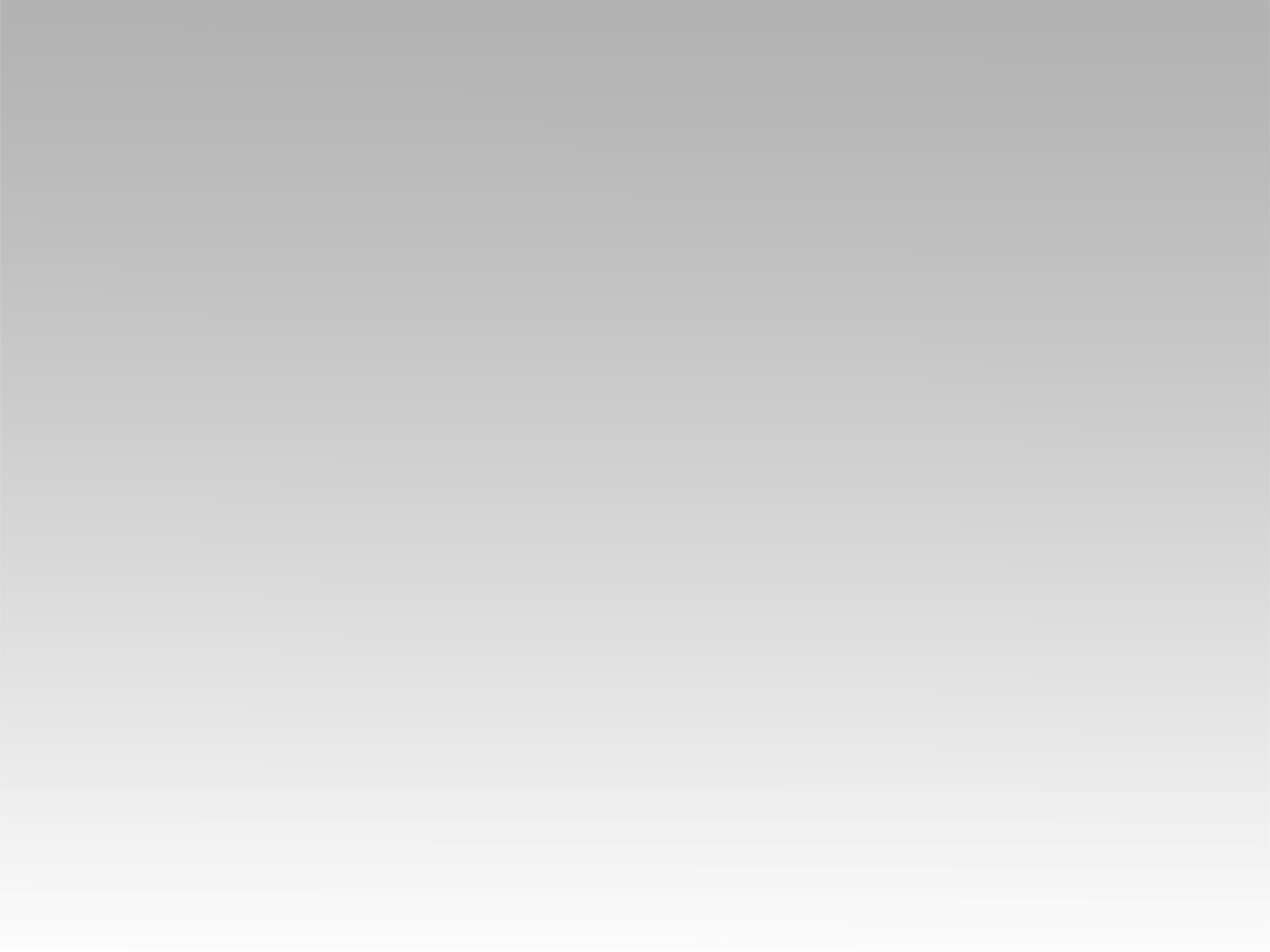 تـرنيــمة
بقوةٍ لاسمِ يَسُوع
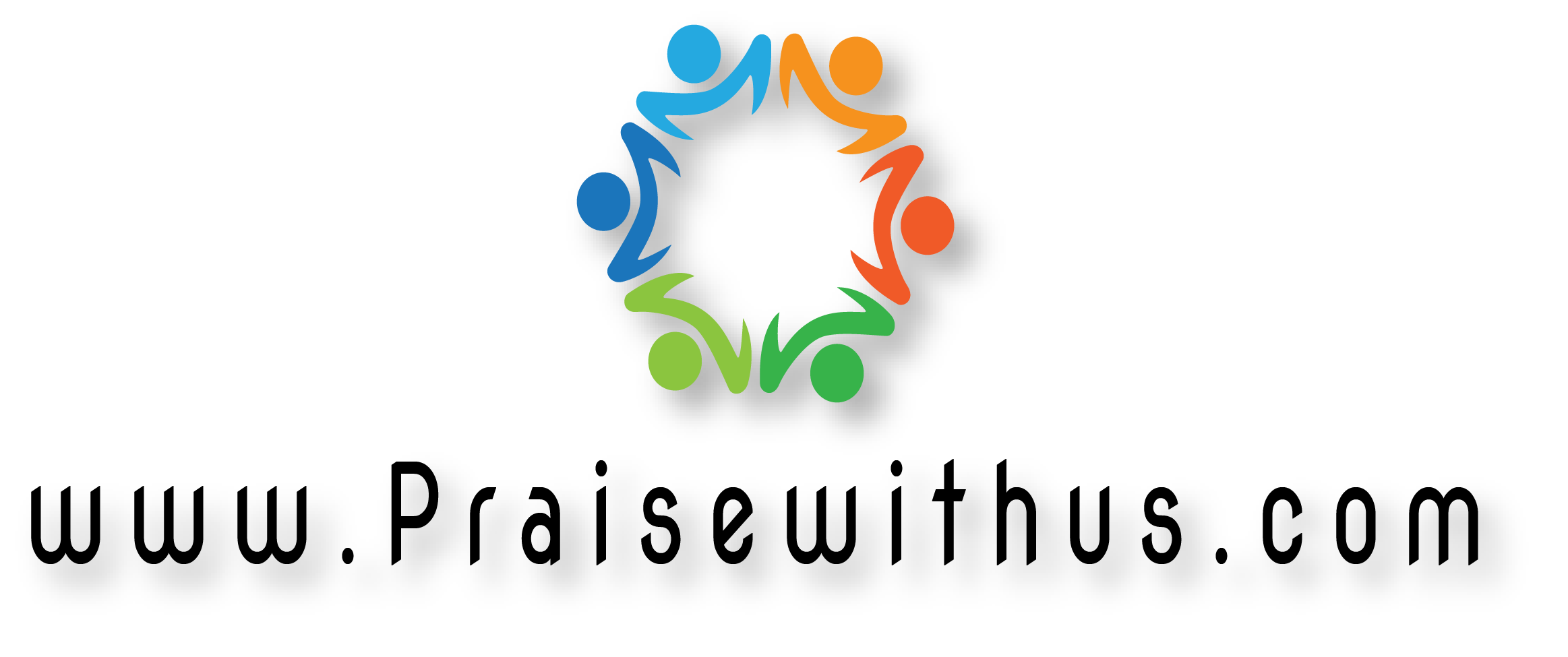 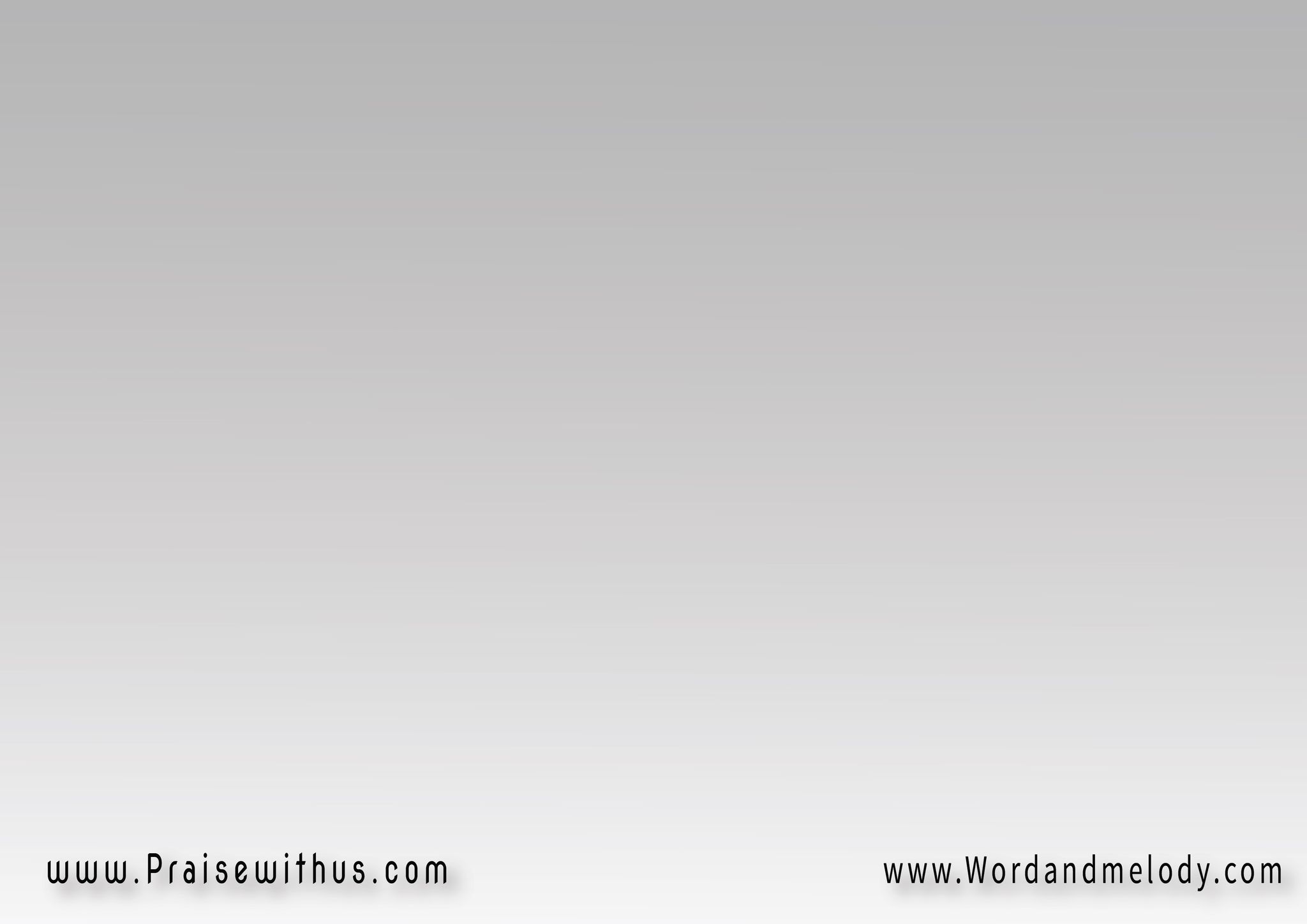 1- بـِقـُـوَّةٍ لاسْم ِ يَسوع اِشْدُوا وأَنـْشِـــدوا(دَعُوا المَلائِكَة لـَهُ تَجثـــو وتَسْجُدُ)2
Be qoaten lesmi yasou eshdo wa anshedo (dao almalaeka laho tajtho wa tasjodo)2

All hail the power of Jesus name   let angels prostrate fall(Bring forth the royal diadem    and crown Him Lord of all)2
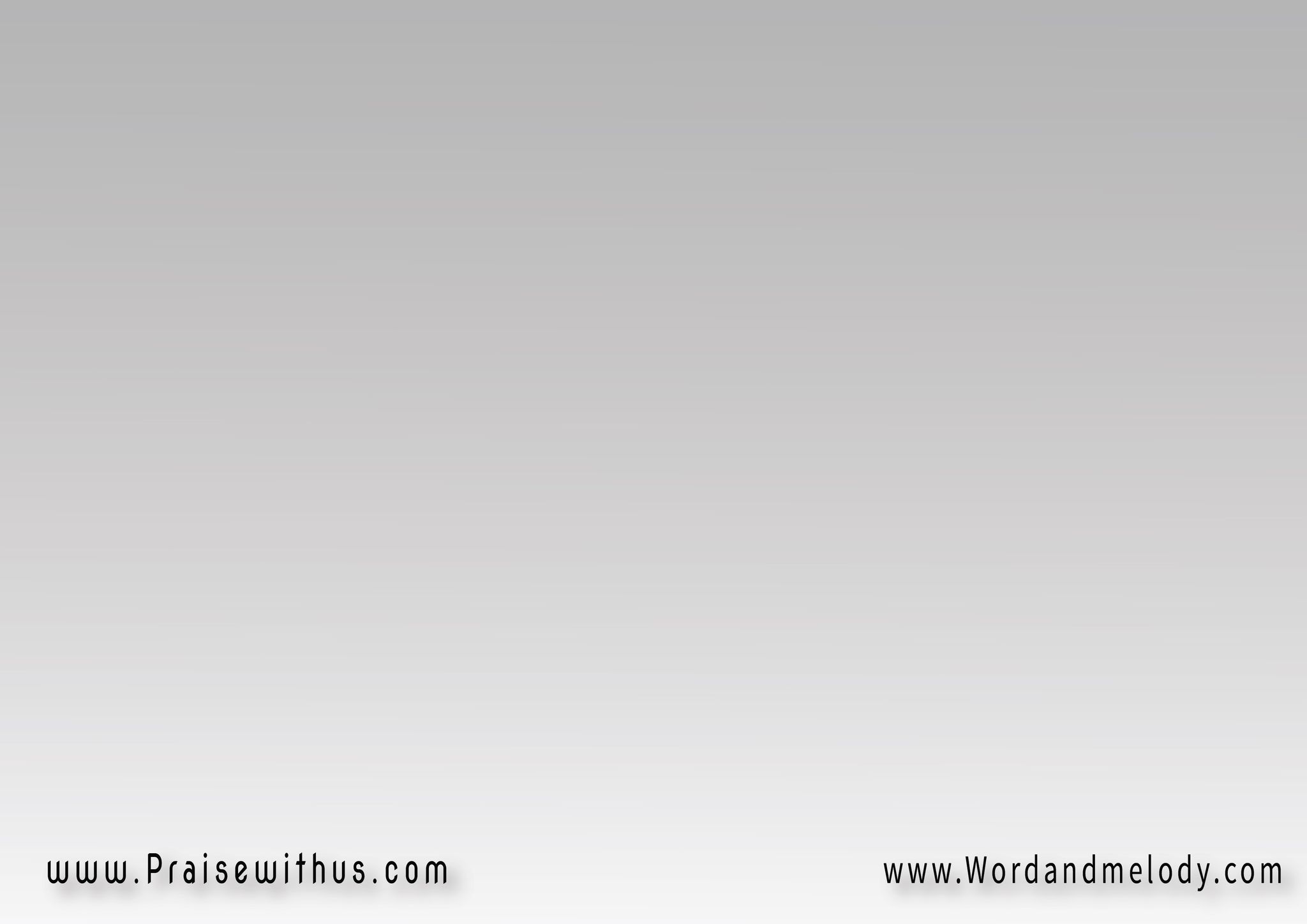 2- هَاتـُوا لـَهُ التَّاجَ الـَـذِيجَلَّ عَنْ المِثـْـل ِ(وَتَوِّجُوهُ وَحْـدَهُ رَبَّـاً علـَى الكُـلِّ)2
Hato laho taja lathi jalla an el methli (wa tawejoho wahdaho rabban ala alkolli)2
  
Bring Him the crown that is like no other(and crown Him Lord of all)2
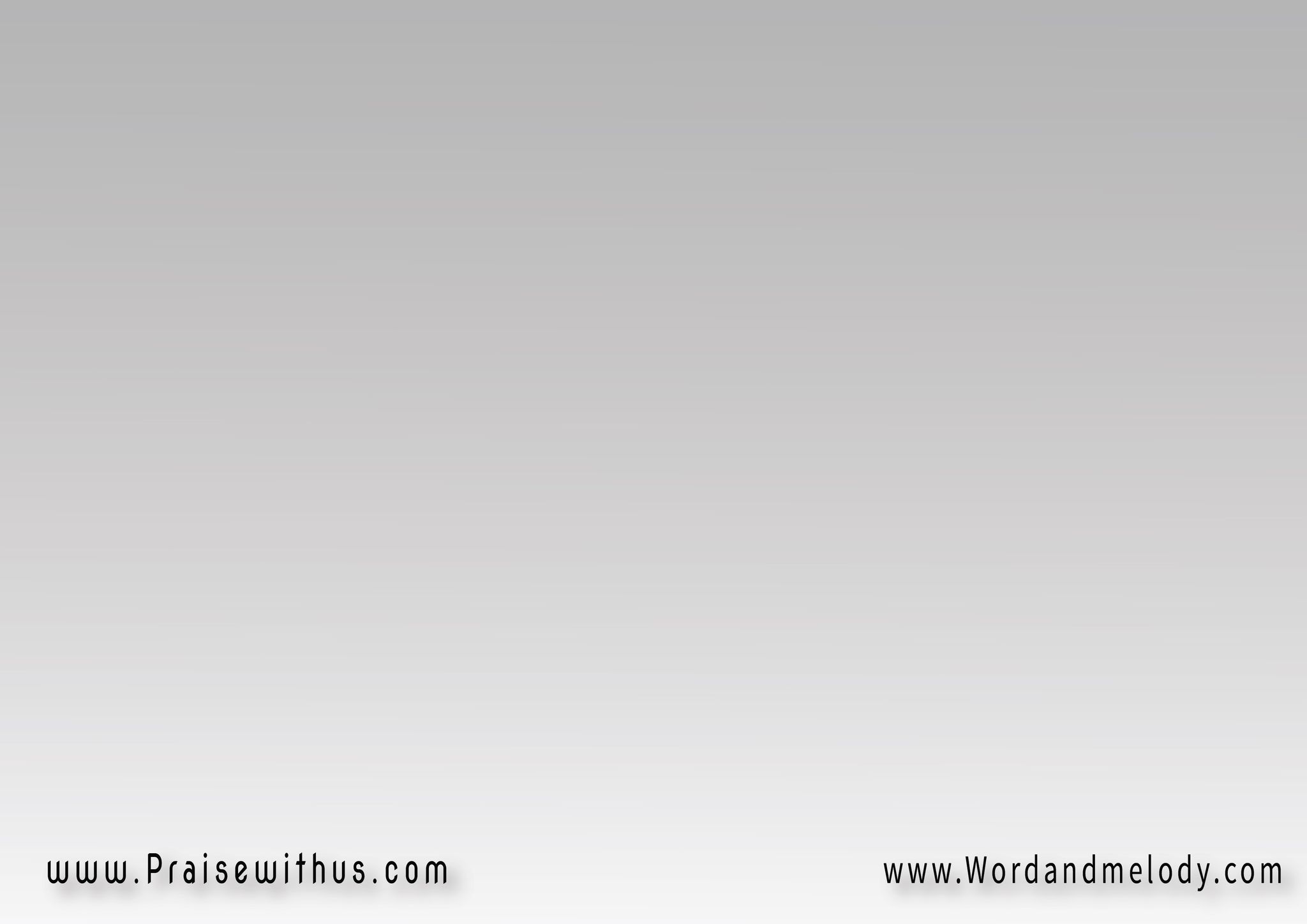 3-  أمَامَـهُ  اكاليلكم أَلـْقـُــوا بـِلا مَهْــــــل(وَتَوِّجُوهُ وَحْدَهُ رَبَّـا ً عَلى الكُـلِّ)2
Amamaho akalilakom alqo bela mahli (wa tawejoho wahdaho rabban ala alkolli)2

Lay your crowns at his feet without hesitation  (and crown Him Lord of all)2
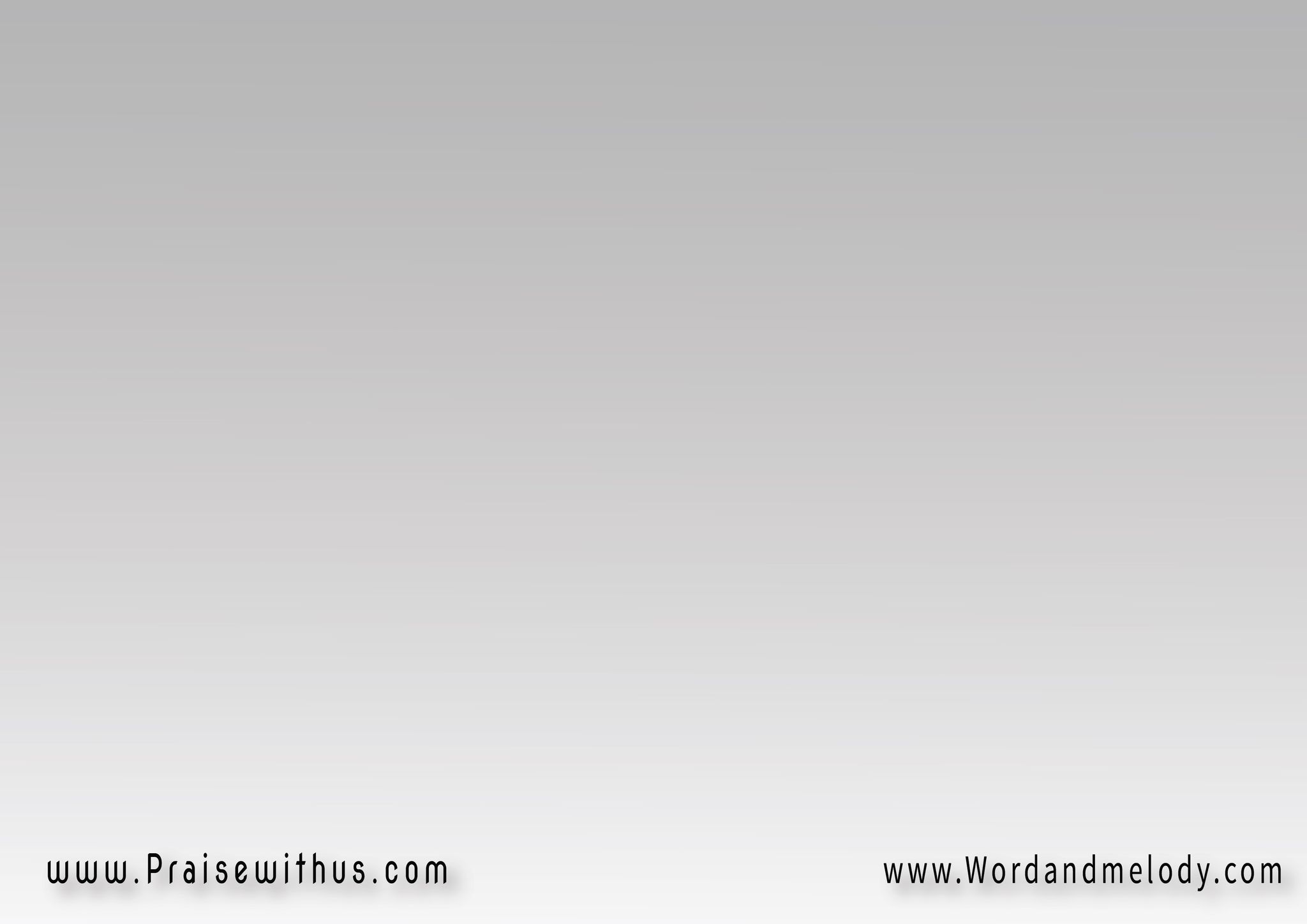 4- وَحُبُّهُ لَكُم أيَـــا خُطَــاةُ يَشْمَـــــلُ(إذاً إلَيْـهِ كُلُّكُم سِيروا وعَجِّلُـــــوا)2
wa hobboho lakom aya khotato yashmalo(ethan elaihi kollokom seero wa aajjelo)2

Ye chosen seed of Israel’s race Ye ransomed from the fall. (Hail Him who saves you by His grace and crown Him Lord of all.)2
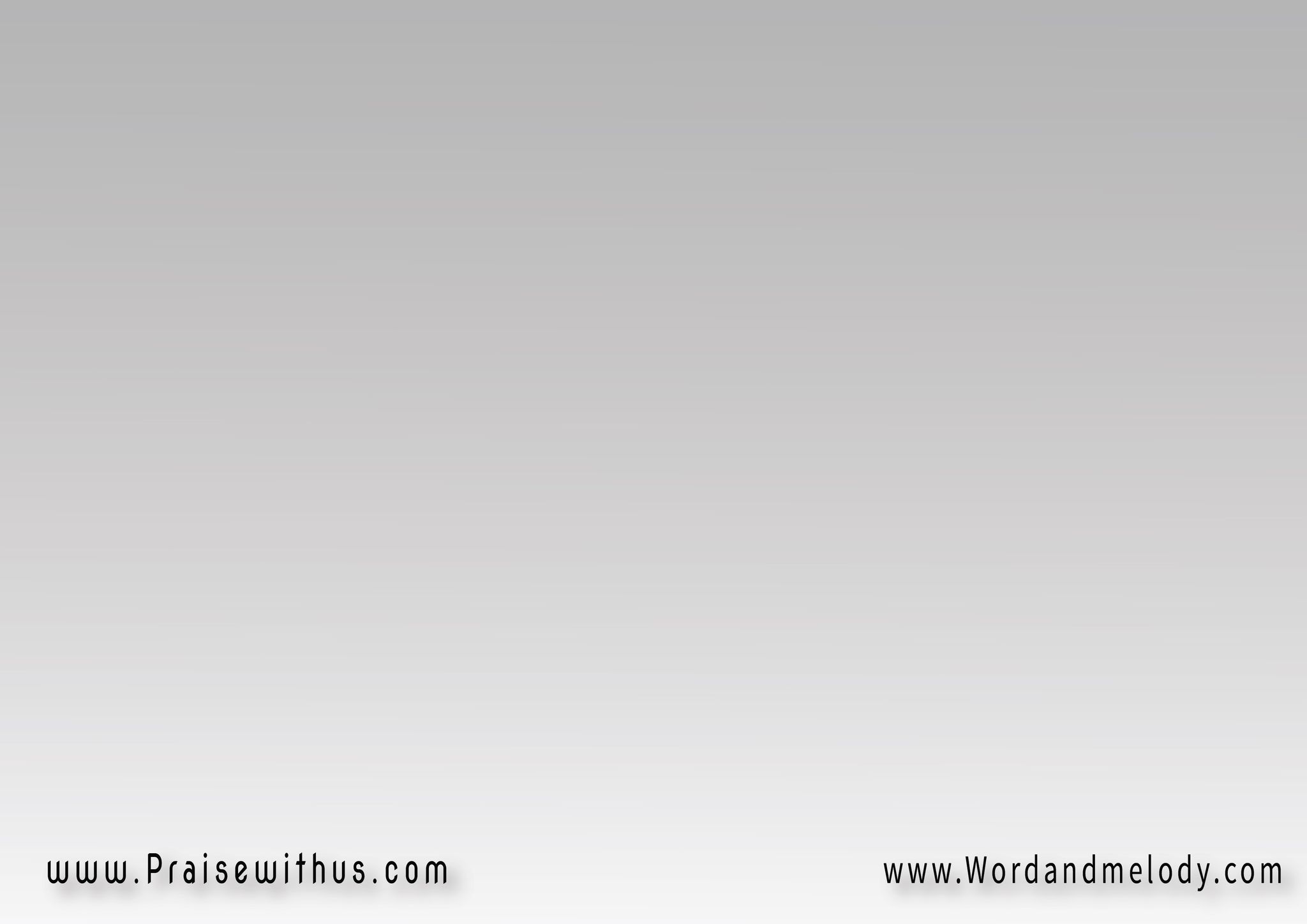 5- لَيْتَ لَنَا مَع مَعْشَرِ القُدْسِ اشتِراكاً تَامْ(وَعِنْدَ أقْدامٍ لَهُ نَجْثُــــــــو بِالاحْتِـرام)2

laita lana maaa maashare elqods eshterakan tam(wa aenda aqdamen laho najtho bel ehteram)2


Let every kindred every tribe, on this terrestrial ball, (to Him all majesty ascribe and crown Him Lord of all.)2
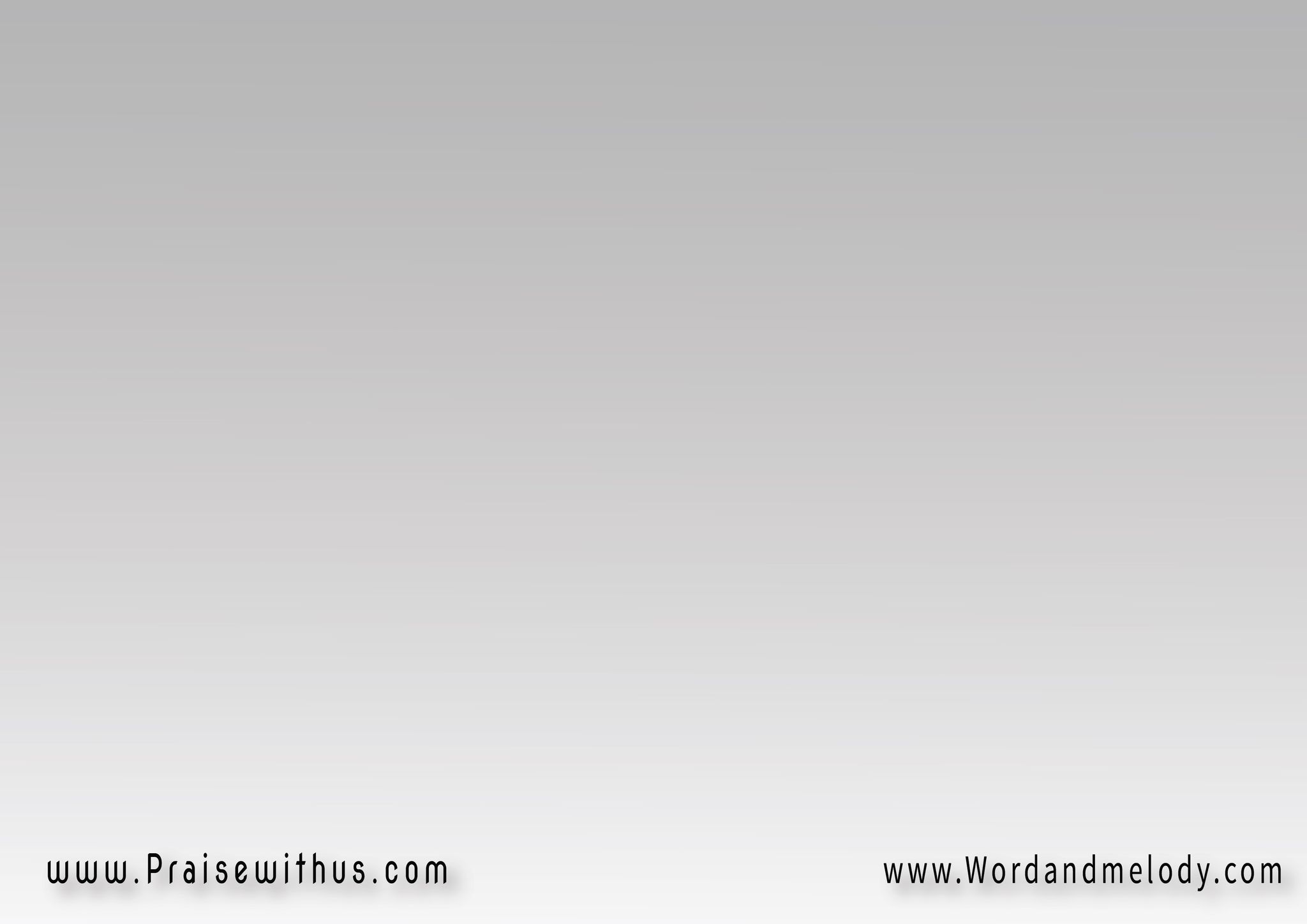 6- نُرَنِّمُ التَّرْنِيمَةَ القَدِيمَةَ  الأصْـلِ(وَنَبْتَغِي تَتْويجَهُ رَبَّــاً عَلى الكُلِّ)2

norannemot tarnimata alqadeemata alaSlee(wa nabtaghi tatweejaho rabban aala alkolli)2


O that with yonder sacred throng we at His feet may fall, (we’ll join the ever lasting song and crown Him Lord of all.)2
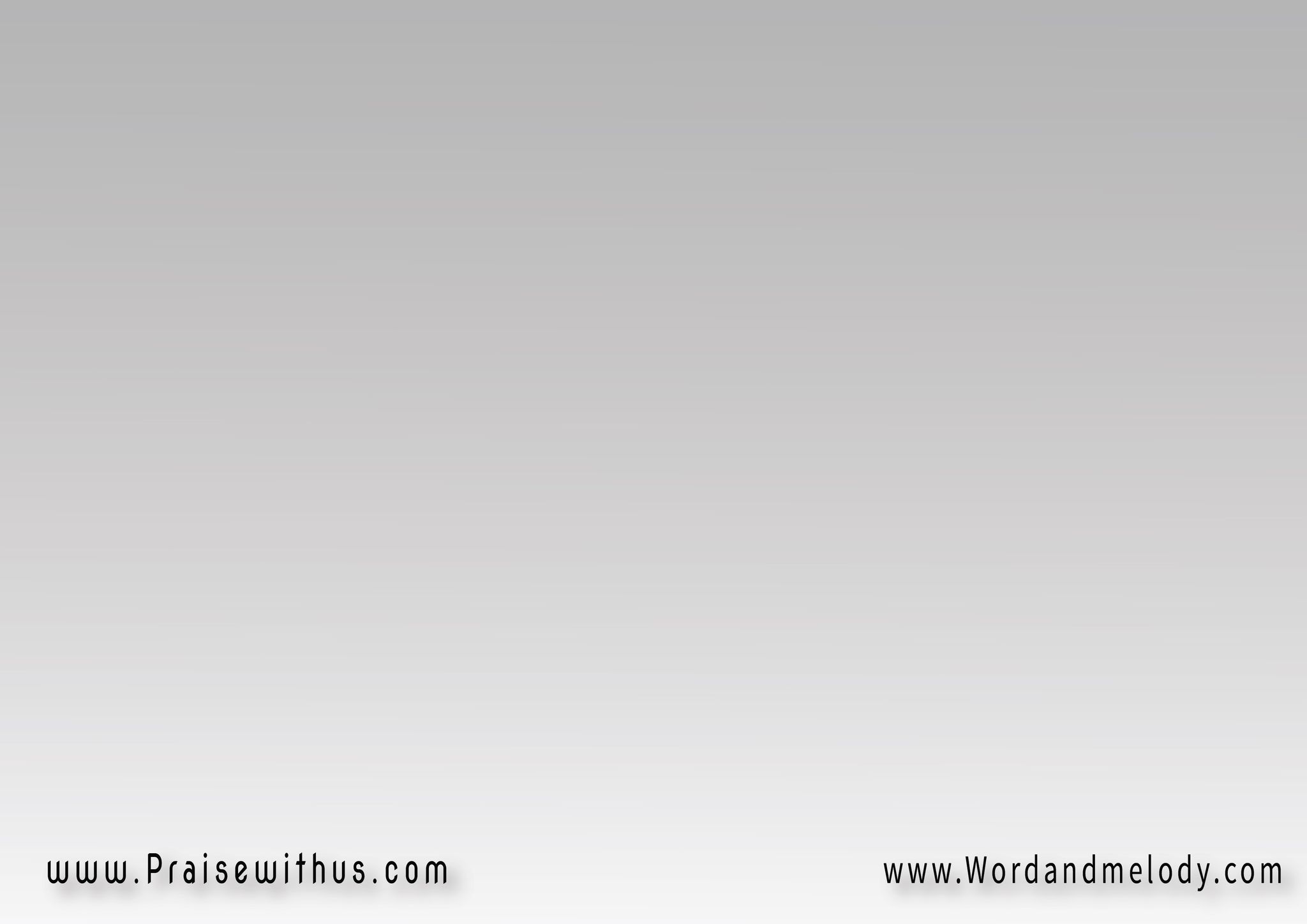 7- لِلرَّبِّ بالرُّوحِ اسجُدُوا في زِينَةِ الكَمَال(وَلاسمِـــــهِ تَعَبَّدُوا بالخَوْفِ وَالإجــلال)2
lerrabbi berrohi esjodo fi zinatil’ kamal(walesmehi taaabbado bel’ khawfi wal’ ejlaj)2


Worship God in perfect ornament and adore His name with fear and respect.
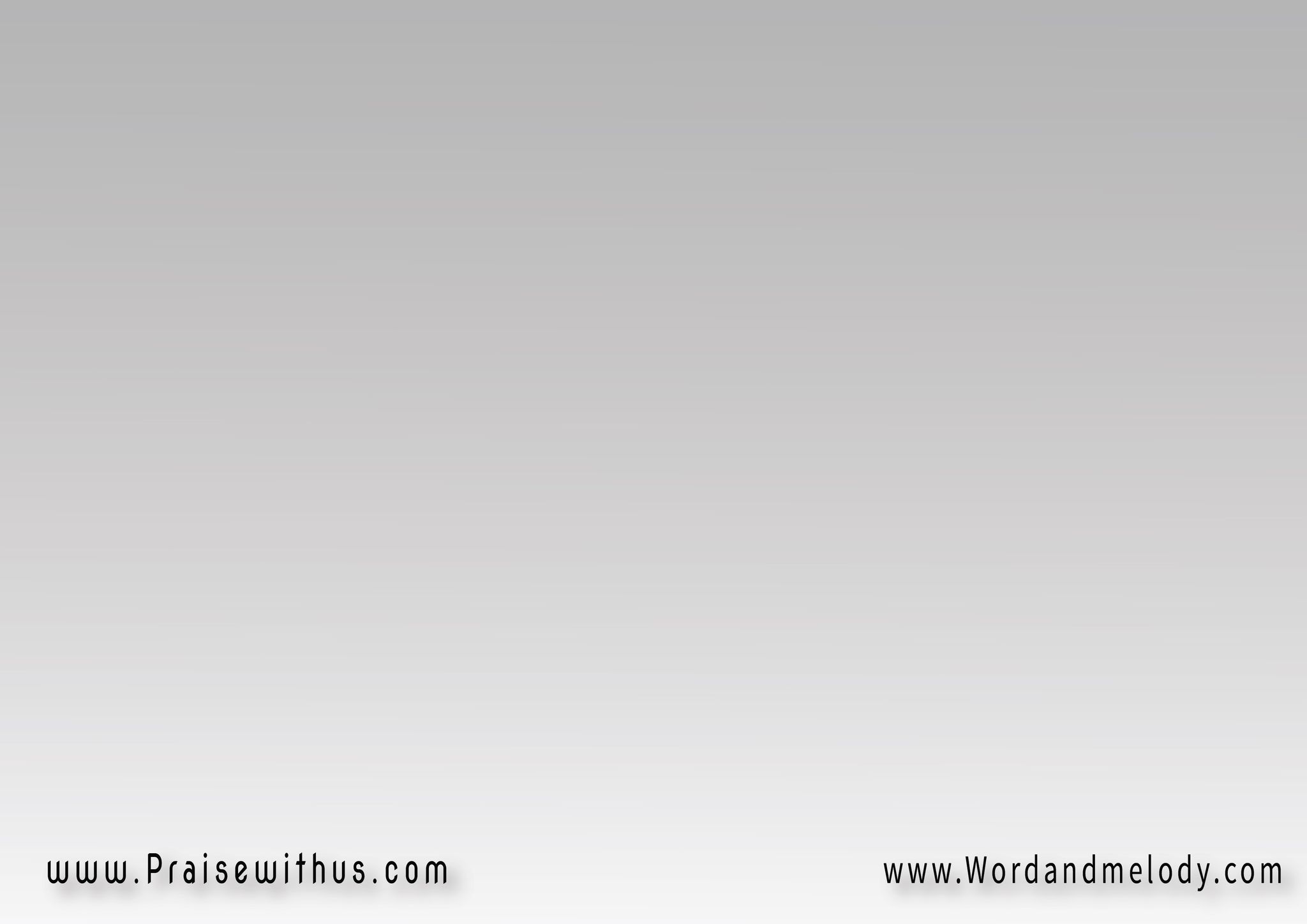 8- نَادُوا وَقُــولُـوا رَبُّنـــــا قد مَلَكَ البِلاد(فالأرضُ قد تَثَبَّتَتْ وَالعَدْلُ أيْضَاً سَادْ)2

nado wa qolo rabbona qad Malaka albelad(fal arDo qad tathabbatat wal aadlo ayDan sad)2

Call and say that our God reigned over all the nations. Earth is established and justice ruled.
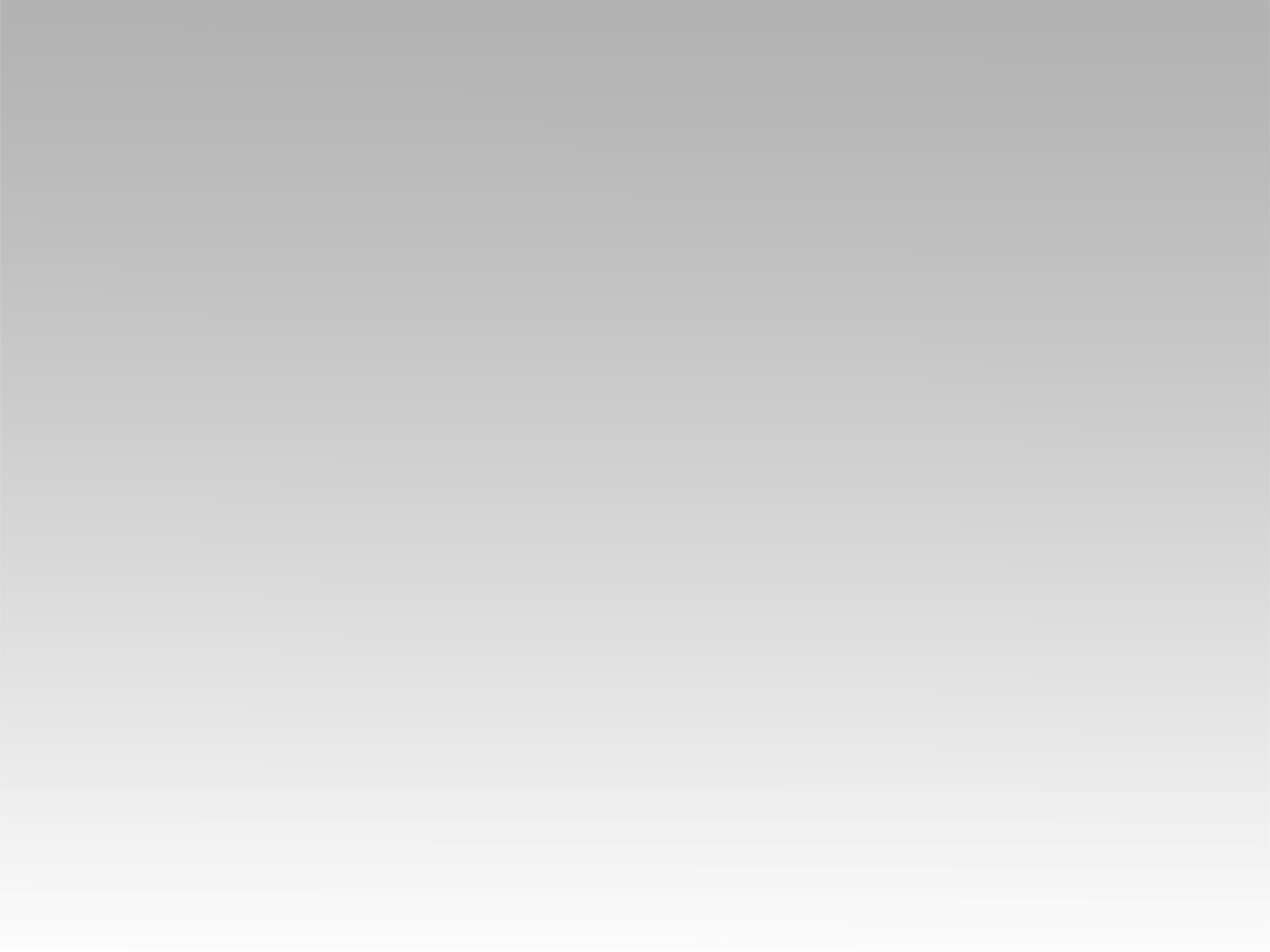 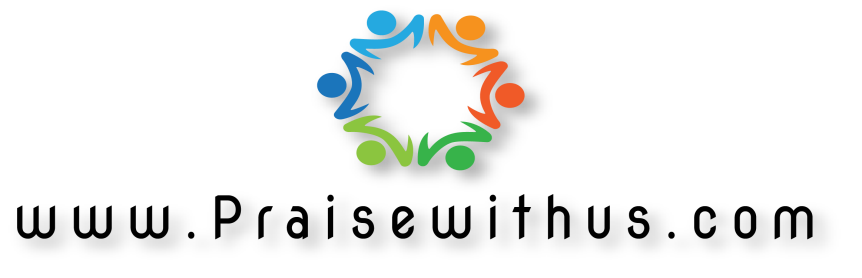